GlobalWebCorp.
Web Services…
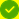 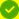 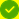 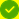 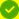 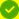 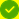 Services…
Our Company Offers:
Online Surveys
            Domain Names
            Website Design
            E-Mail Accounts
            Product Launches
            Web Hosting Accounts
            Voice-Over Productions
            Affiliate & Digital Products
            Search Engine Optimization
            Logos & Corporate Branding
            Online Marketing Campaigns
            Whiteboard Animation Videos
            Sales Funnels & Landing Pages
            Web Traffic Generation & Analytics
            Auto-Responders And So Much More!
Premium Website Creation
This Package Includes:       

*Website Creation & Activation
*12 Months Hosting (Renewable)
*Unlimited E-Mail Accounts
*Website Management
*C/Panel Management
*Search Engine Tags
*Server Maintenance
*Domain Transfers
*Admin Services
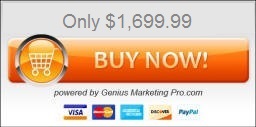 Logo Creation
*You own the winning design and can use it for anything.

*Get your first Logo Design within a few hours.

*Faster Results!*It's All Yours!
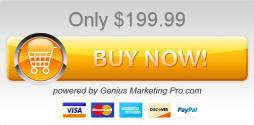 Hosting Account Service
This Package Includes:

*Domain Name Activation
*12 Months Hosting (Renewable)
*C/Panel Management
*Server Maintenance
*Domain Transfer
*E-Mail Accounts
*Admin Services
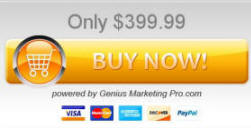 Website & Hosting Account
This Package Includes:
 
*Website Creation & Activation
*12 Months Hosting (Renewable)
*Website Management
*C/Panel Management
*Server Maintenance
*Domain Transfer
*E-Mail Accounts
*Admin Services
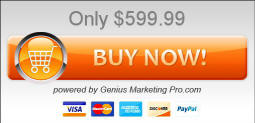 Host Transfer Service
This Package Includes:

*C/Panel Setup In New Hosting Account
*Domain Transfer To Hosting Provider
*E-Mail Accounts Re-Programming
*Website Functionality Setup
*Website Files Transfer
*Domain Activation
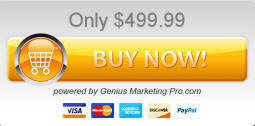 Sales Funnel Creation
This Package Includes:

*12 Months Hosting (Renewable)
*1 Up-Sell + 1 Down-Sell
*C/Panel Management
*Server Maintenance
*1 Front-End-Product
*Funnel Creation
*Capture Page
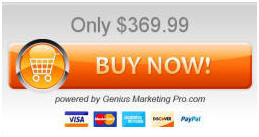 Landing Page / (Opt-In Page)
This Package Includes:

*12 Months Hosting (Renewable)
*C/Panel Management
*Opt-In Page Creation
*Server Maintenance
*Opt-In Page (Link)
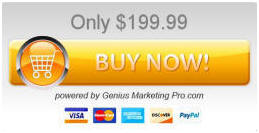 Domain Name Purchase & C/Panel Setup
This Package Includes:

*C/Panel Management
*Server Maintenance
*Domain Name
*C/Panel Setup
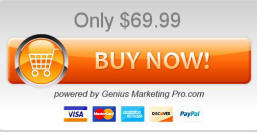 Domain Name Setup & E-Mail Accounts
This Package Includes:

*C/Panel Management
*Server Maintenance
*E-Mail Accounts
*C/Panel Setup
*Domain Name
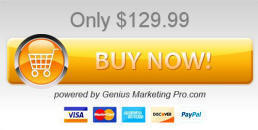 Upload Website Files & Domain Activation
This Package Includes:

*Website Functionality/Activation
*Website Files Upload
*C/Panel Management
*Server Maintenance
*E-Mail Accounts
*C/Panel Setup
*Domain Name
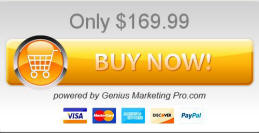 Online Survey & Hosting Account
This Package Includes:

*C/Panel Management
*6 Months Hosting (Renewable)
*Server Maintenance
*1 - 30 Questions
*Survey Creation
*C/Panel Setup
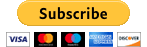 Drive Traffic To Your Website
*220K Visitors To Any URL!

*100K Visitors To Any URL!

  *30K Visitors To Any URL!
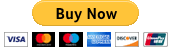 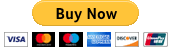 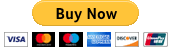 Whiteboard Animation Video
This Package Includes:

*Whiteboard Animation Video
*Voice-Over Recording
*Background Music
*Logo Integration
*100 Word Script
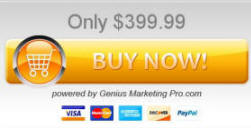 Niche Website Creation
This Package Includes:

*12 Months Hosting (Renewable)
*C/Panel Management
*Server Maintenance
*Website Creation
*Niche Information
*E-Mail Accounts
*Domain Name
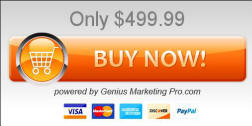